DESENVOLVIMENTO DA COMUNICAÇÃO NA LÍNGUA INGLESA EM EAD
O uso do fórum em plataforma AVA-Moodle
Maira Oliveira – mairajane@gmail.com
Ana Pires - analuziapires@gmail.com
Andressa Bacellar -andressabacellarveras@hotmail.com  
Eliza Flora Araújo - eliza.uemanet@gmail.com
Ilka Serra -  ilka.tt@gmail.com
INTRODUÇÃO
Saber comunicar-se em inglês é uma necessidade para estar inserido no mundo globalizado.
Atraídos pela flexibilidade, inovação e possibilidade de interação com nativos da língua, cresce o número de pessoas que buscam cursos a distância para aprender um novo idioma.
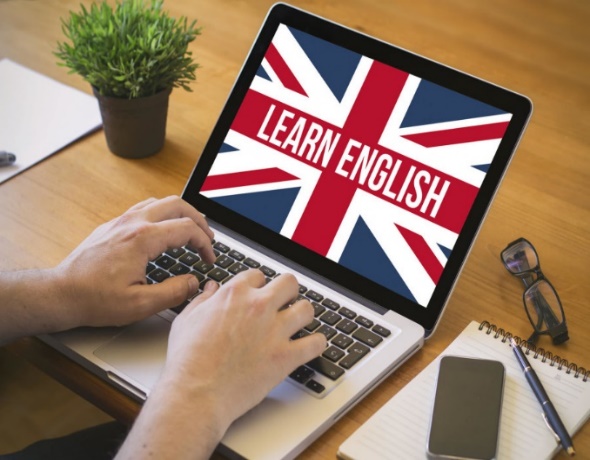 mkidiomas
Objetivo
Refletir sobre o desenvolvimento da habilidade linguística da fala, por meio do fórum de discussão do AVA - Moodle em um curso de Inglês Básico, destacando-se acertos e dificuldades encontradas no processo.
Metodologia
Pesquisa qualitativa de cunho exploratório com aporte da etnografia virtual;
A pesquisa dividiu-se em duas etapas: a experiência, caracterizada pela coleta dos dados; e a reflexiva, quando ocorreu a interpretação das informações coletadas; 
Coleta das informações: observação participante, entrevista e depoimento dos estudantes.
Contextualização
Curso de Inglês Básico ofertado pela Universidade Estadual do Maranhão (UEMA).
Publico Alvo – 800 alunos da UEMA
O curso:
-   Duração seis meses 
Estruturado em três módulos e sete unidades.
Metodologia comunicativa, com a customização do fórum como laboratório de fala.
Fórum Moodle como Laboratório de Fala
Realização de sete fóruns, disponibilizados progressivamente, durante o curso. 
O tutor iniciava o fórum com um vídeo, mostrando o que esperava dos alunos.
Focado no desenvolvimento da habilidade de fala.
O aluno produz, não simplesmente repete. 
Envio de áudio por tutores e alunos.
Desafios e Progressos
Customizando o Fórum como Laboratório de Fala – decisões técnicas.
Selecionando tutores fluentes na língua.
Reaprendendo a usar a plataforma - no Fórum somente era admitida a interação por meio da linguagem oral.
“No começo também a comunicação era praticamente toda em inglês.... o que achei bem complicado...”. “Era difícil não querer escrever, seria mais fácil eu traduzir na internet e postar do que falar”. (Depoimento de aluno)
Desafios e progressos
Vencendo a timidez- maior desenvoltura na participação dos sujeitos nesse laboratório de fala virtual.
“eu sempre tive vergonha de falar nos cursos que já fiz. No fórum eu pude produzir sem que ninguém me olhasse, e ainda pude saber exatamente o que eu precisava melhorar na pronúncia, pois o tutor me encaminhava feedbacks para cada áudio que eu enviava (Depoimento de aluna).
Consolidação da metodologia – uso de áudios mais longos, uso de vocabulário trabalhado nas videoaulas aplicando-os em diferentes estruturas gramaticais.
“...senti que desenvolvi bastante tanto a pronuncia quanto a habilidade auditiva da língua...” (Depoimento de aluna).
Conclusões
O Fórum como Laboratório de Fala, através de postagem de áudios, desenvolveu no aluno não somente o aspecto da fala, mas, primordialmente, a comunicação.
A customização do Fórum mostrou-se inovadora e eficiente para aprendizagem da língua inglesa.
A participação no Fórum  era integrada com todos os conteúdos apresentados nas demais ferramentas do AVA.
O papel dos tutores com seus feedbacks em forma de áudio foi determinante para o progresso dos estudantes.
“Customizar o fórum foi o mecanismo com objetivo principal de oportunizar uma aprendizagem efetiva na língua inglesa através da Educação a Distância. A ferramenta já era utilizada nos Ambientes Virtuais, mas era necessário customizá-la conforme a necessidade a que se objetivava. Já existem vários formatos de ensino de língua inglesa a distância, mas a elaboração deste projeto teve uma característica única. A necessidade urgente e primária de ver nossos alunos falando inglês, conforme seu tempo, e mais, de forma individual e personalizada. Cada unidade foi projetada conforme a necessidade e desenvolvimento da antecedente” (Depoimento da professora Andressa Bacellar)
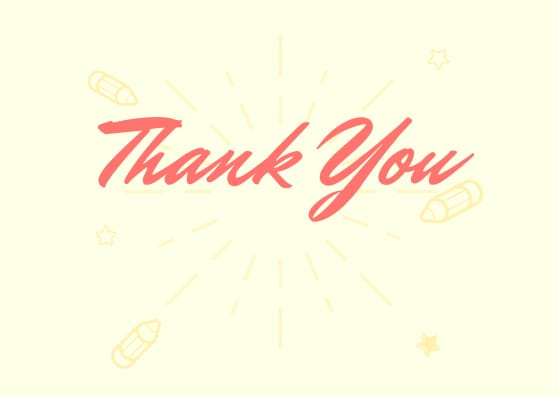 Prof. Ma. Maira Oliveira
Núcleo de Tecnologias para Educação/UEMANET/UEMA
E- mail: mairajaneop@gmail.com
Fone (98) 9 8603-5683